Verizon
My Mother’s role at Verizon
Introduction to Verizon
Founded in 1983 as Bell Atlantic

Headquarters: New York City

Major telecommunications and technology company

Primary services: Wireless, digital TV, and cloud solutions
[Speaker Notes: "Verizon started as Bell Atlantic in 1983 and quickly evolved into one of the largest telecom companies in the United States. Today, they’re headquartered in New York City and offer a range of services, including wireless communications, digital TV, and cloud-based solutions. These services play a significant role in keeping individuals and businesses connected, highlighting Verizon’s importance in everyday communication. Verizon’s journey from a regional telecom to a national powerhouse demonstrates their adaptability and focus on growth."]
Verizon’s Core Business Segments
Consumer Segment: Wireless and broadband services for individuals and households

Business Segment: Enterprise solutions, IoT, 5G networks, and cloud services

Media Group: Digital content and advertising (sold Yahoo)
[Speaker Notes: "Verizon operates primarily through two main segments: the Consumer segment and the Business segment. The Consumer segment provides wireless and broadband services to individuals and families, making it the largest source of revenue for the company. Broadband services refer to high-speed internet access that is always on and faster than traditional dial-up access. Broadband is an umbrella term for various types of high-speed internet connections, which enable quick data transmission, streaming, and connectivity for multiple devices. In the Business segment, Verizon offers enterprise solutions, including IoT services, 5G networks, and cloud solutions, tailored to corporate clients and industries that need high-performance connectivity. IoT also known as the  Internet of Things, refers to a network of interconnected devices that communicate and exchange data with each other over the internet. These "smart" devices range from everyday consumer items like wearables and home assistants to complex industrial equipment in manufacturing and logistics.]
Verizon’s Market Presence and Competitors
Verizon holds a significant share in the U.S. telecom market

Main competitors: AT&T, T-Mobile, Comcast, and emerging tech companies

Market leadership in 5G and wireless services
[Speaker Notes: "Verizon is a leader in the U.S. telecom market, known for its reliable services and extensive coverage, mainly in wireless and 5G technology. However, they face competition from other telecom giants like AT&T, T-Mobile, and Comcast, all of which are heavily investing in similar services. Additionally, emerging tech companies are exploring digital connectivity, creating an increasingly competitive market landscape. To maintain its leadership position, Verizon has to continuously innovate and improve, especially in areas like 5G, where they’ve established themselves as pioneers."]
Financial Overview
Annual revenue (latest): Approximately $135 billion

Growth in 5G and enterprise solutions as revenue drivers

Significant capital investment in infrastructure, particularly in 5G expansion
[Speaker Notes: "Financially, Verizon is strong, with annual revenues around $135 billion. The primary growth drivers for Verizon are 5G technology and their expanding enterprise solutions, which cater to both consumer and business markets. They invest heavily in infrastructure to support 5G, demonstrating a commitment to keeping up with increasing demand for fast and reliable connectivity. These substantial investments ensure that Verizon can continue providing top-tier service while staying competitive in a rapidly evolving industry."]
SWOT Analysis of Verizon
Strengths
Weaknesses
Strong brand and market presence

Leading 5G infrastructure and innovation

Extensive customer base and reliable network
High operational costs and capital expenditures

Limited international presence compared to competitors

Dependency on U.S. market
Opportunities
Threats
Expansion of 5G and IoT markets

Increased demand for private 5G networks

Growth in digital services and cloud solutions
Intense competition from AT&T, T-Mobile, and tech giants

Rapid technological changes

Regulatory challenges and potential policy shifts
[Speaker Notes: Here is Verizon’s SWOT analysis
Starting with Strengths, Verizon has a strong brand and market presence, especially in the U.S., with a reputation for reliability and coverage. They lead in 5G infrastructure, which has set them apart as a pioneer in telecom technology. Additionally, their extensive customer base gives them a stable revenue stream.
Here are the Weaknesses. Verizon has high operational and capital costs, especially with their continuous investments in 5G and infrastructure. Unlike some competitors, they have limited international reach, making them heavily reliant on the U.S. market.
Looking at Opportunities, Verizon can leverage its 5G expertise to expand into IoT and private network services. The demand for digital and cloud-based services is growing, presenting more chances for Verizon to expand.
Finally, Threats include competition from both telecom companies like AT&T and T-Mobile, as well as tech giants moving into connectivity. Rapid tech advancements and potential regulatory changes also pose risks that Verizon must continuously address."]
Verizon's Blue Ocean Strategy
Focus on underserved markets with high-speed 5G coverage

Expansion of services in rural areas and IoT market

New innovations like private 5G for industries (e.g., healthcare, manufacturing)
[Speaker Notes: "Verizon utilizes elements of the Blue Ocean Strategy by targeting under-served markets, particularly through expanding high-speed 5G coverage in rural and remote areas. These areas have less competition but a significant demand for reliable connectivity. Verizon is also creating new solutions, like private 5G networks for industries such as healthcare and manufacturing, which have specific needs for high-speed and secure connectivity. By entering these less crowded markets and offering specialized solutions, Verizon can generate new revenue streams and differentiate itself from competitors."]
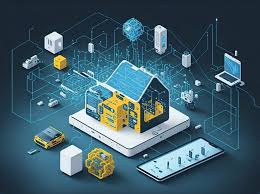 Eliminate
Raise
Accessibility to high-speed 5G in previously underserved markets
Dependence on traditional wired infrastructure in rural/remote areas
Four Actions Framework
Costs for enterprise customers by offering tailored private 5G solutions
Reduce
Create
New market segments by introducing private 5G networks for specific industries
[Speaker Notes: Looking at the components of the Four Actions Framework.
Eliminate: Verizon is eliminating the need for traditional wired infrastructure, especially in rural or remote areas. By focusing on 5G, they can bypass costly, time-intensive cable installations and provide high-speed connectivity more efficiently.
Reduce: They’re reducing costs for enterprise customers by offering private 5G solutions tailored to specific needs. Instead of a one-size-fits-all approach, Verizon’s customized networks are more cost-effective, making advanced connectivity accessible to industries that might find traditional setups too costly.
Raise: Verizon is raising accessibility by expanding high-speed 5G to rural and underserved areas. This improves connectivity options in regions with limited access to reliable high-speed internet, bridging a gap that traditional providers often overlook.
Create: Finally, Verizon is creating entirely new market segments by offering private 5G networks for industries like healthcare and manufacturing. These private networks meet the unique needs of specific sectors, where security, speed, and reliability are critical, allowing Verizon to enter markets where typical telecom services don’t reach.]
4 M’s
Manpower
Methods
Skilled workforce in telecom and technology

Focus on training in emerging tech like 5G, AI, and IoT

Diverse teams driving innovation
Lean and agile methods for faster service deployment

Strong focus on customer satisfaction and quality assurance

Implementation of best practices in network management
Machines
Materials
Advanced network infrastructure and 5G technology

Investment in AI and IoT for efficient operations

State-of-the-art data centers for cloud and enterprise services
High-quality network equipment and telecom hardware

Sustainable materials and practices in operations

Partnership with suppliers to ensure reliable resource access
[Speaker Notes: Here are the 4 M’s: Manpower, Methods, Machines, and Materials.
Starting with Manpower, Verizon has a highly skilled workforce trained in telecom and emerging tech. They focus on equipping their teams with knowledge in areas like 5G, AI, and IoT, which are essential for staying competitive. Verizon’s diverse teams also foster innovation.
Next, Methods refers to Verizon’s operational processes. They use lean and agile methodologies to speed up service deployment and focus heavily on quality and customer satisfaction. Their network management practices are designed to maintain high reliability and service standards.
Machines refers to the physical infrastructure and technology Verizon uses. They have a state-of-the-art network, especially with their investment in 5G. Verizon also utilizes AI and IoT in operations, which helps improve efficiency and service quality.
Finally, Materials are the physical resources Verizon relies on, like high-quality network equipment. They are also committed to sustainable practices, ensuring that their operations and supply chain are eco-friendly. Strong supplier partnerships ensure they have access to the necessary resources to support their extensive network.]
Porter’s Five Forces Analysis
Threat of New Entrants: High barriers due to capital requirements and network infrastructure

Bargaining Power of Suppliers: Moderate, reliant on tech and network providers

Bargaining Power of Buyers: High, due to multiple service options for consumers

Threat of Substitutes: Moderate, emerging with new tech alternatives

Industry Rivalry: Intense, especially with AT&T, T-Mobile, and Comcast
[Speaker Notes: "Using Porter’s Five Forces, we can analyze Verizon’s industry environment. First, the threat of new entrants is low due to high capital and infrastructure requirements, which act as barriers. However, consumer bargaining power is high, as customers have plenty of options, pressuring Verizon to maintain competitive pricing and quality. Supplier power is moderate since Verizon relies on tech suppliers for equipment and network technology. The threat of substitutes is moderate, as alternatives like VoIP and Wi-Fi calling grow. VoIP or  (Voice over Internet Protocol) is a technology that allows people to make voice calls using an internet connection instead of a traditional analog phone line. With VoIP, voice data is converted into digital signals and transmitted over the internet, rather than through copper wires or cellular networks. Finally, industry rivalry is intense with companies like AT&T and T-Mobile, all competing aggressively in similar service areas."]
Technological Innovations at Verizon
Pioneer in 5G technology and deployment

Investments in AI, IoT, and edge computing for advanced business solutions

New offerings in private 5G networks for industries
[Speaker Notes: "Verizon is a leader in technological innovation, particularly in 5G, where they were among the first to offer nationwide coverage. Beyond 5G, they’re investing in emerging technologies such as AI, IoT, and edge computing, which provide advanced solutions for business customers. One major offering is their private 5G networks, designed for industries with specific connectivity needs, such as healthcare, where secure and reliable networks are critical. These innovations allow Verizon to stay ahead of industry trends and meet the evolving needs of its diverse customer base."]
Corporate Social Responsibility (CSR) and Sustainability
Goal to achieve net-zero emissions by 2035

Expansion of renewable energy usage and sustainable business practices

Community outreach through education and digital inclusion programs
[Speaker Notes: "Verizon has committed to achieving net-zero emissions by 2035, a significant goal that reflects their dedication to environmental sustainability. They are actively expanding renewable energy use and integrating sustainable practices across all aspects of their business. Additionally, Verizon runs community programs focused on digital inclusion and education, helping to bridge the digital divide and support underserved communities. These CSR efforts demonstrate Verizon’s awareness of its social and environmental responsibilities, as well as a commitment to making a positive impact."]
Future Outlook and Strategic Goals
Continued 5G expansion and network enhancement
Focus on digital services growth, including AI and IoT
Strengthening partnerships to broaden technology solutions
[Speaker Notes: "Looking ahead, Verizon aims to expand its 5G network further and enhance connectivity quality to keep pace with the growing demand for wireless services. They are also focused on digital services growth, with an emphasis on technologies like AI and IoT, which are becoming critical to modern business operations. Verizon is strengthening partnerships with other tech companies to broaden its range of solutions, particularly in areas such as cloud computing and edge technology. These strategic goals position Verizon to lead in technological innovation and meet the future demands of an increasingly connected world."]
Dynamic Bundling
Overview
The Dynamic Bundling Project at Verizon aims to enhance customer experience and increase service adoption by offering personalized service bundles.
It simplifies the lives of internal stakeholders and sales agents by offering an intuitive user interface that allows them to easily select and customize products to meet customer needs.
Objectives
Personalization: Provide customized bundles based on customer preferences, usage patterns, and lifestyle.

Increased Adoption: Encourage customers to subscribe to multiple services by making bundled offers more attractive.

Revenue Growth: Drive additional revenue through cross-selling and upselling opportunities.
Key Features
Data-Driven Insights: Utilizing customer data analytics to identify patterns and preferences, enabling the creation of bundles that resonate with different segments.

Flexible Bundling Options: Allowing customers to mix and match services (e.g., wireless, internet, TV) according to their specific needs.

Real-Time Adjustments: Implementing technology that enables real-time updates to bundles based on changing customer behaviors or market conditions.
Implementation Strategy
Challenges and Roadblocks
Future Plans

More AI integration
Auto attach bundles
Customer driven self serve digital bundles
Customer driven MACD capabilities
END